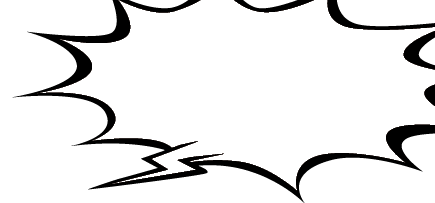 Conference with writers daily
Management
& Mobility
©Smekens Education Solutions, Inc.
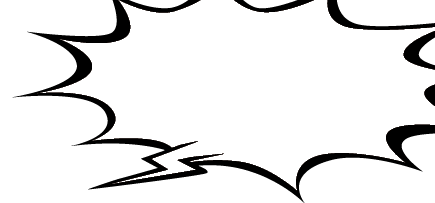 Teacher-Initiated
Group Conferences
5 min.
10 min.
15 min.
20 min.
25 min.
30 min.
©Smekens Education Solutions, Inc.
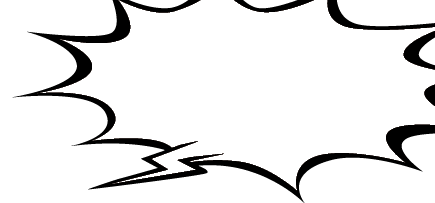 Juggle 
Group & Individual Conferences
Individual 
Conferences
Group 
Conferences
5 min.
8 min.
13 min.
16 min.
19 min.
24 min.
27 min.
32 min.
©Smekens Education Solutions, Inc.
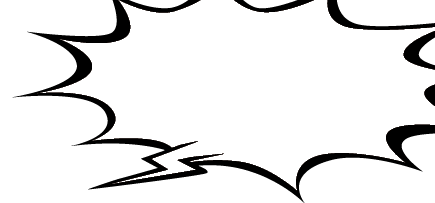 Juggle
Group
& Individual
Conferences
©Smekens Education Solutions, Inc.
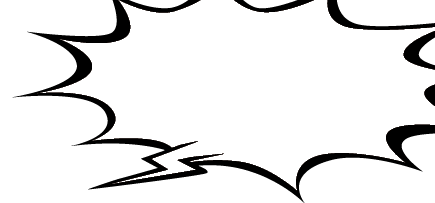 Provide 
Feedback
frequently
Wednesday
Thursday
Monday
Tuesday
Friday
Writing
Time
©Smekens Education Solutions, Inc.
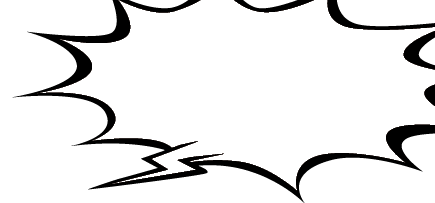 TrackGroup 
Conferences
3
Monday
3
2
Tuesday
Thursday
2
Wednesday
Friday
2
1
©Smekens Education Solutions, Inc.
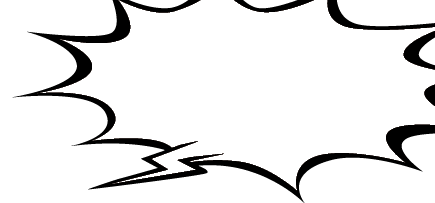 Converse with writers daily
©Smekens Education Solutions, Inc.